স্বাগতম
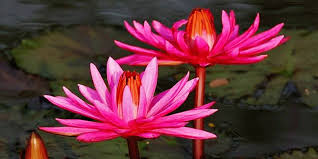 শিক্ষক পরিচিতি
কামরু্জ্জামান ‍সরকার
সহকারী শিক্ষক
বাকসার উচ্চ বিদ্যালয়
পাঠ পরিচিতি
বিষয়ঃ বাংলাদেশের লোকশিল্প
অষ্টম শ্রেণি
বাংলা-প্রথম পত্র
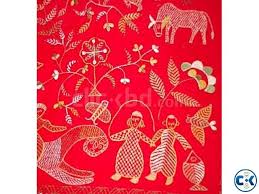 নকশী কাঁথা
পুতুল
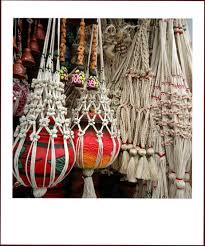 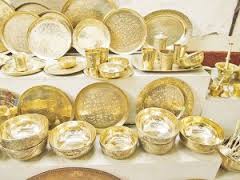 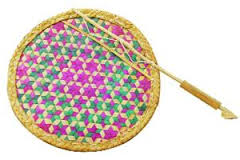 কাঁসা ও পিতল
হাতপাখা
শিকা
আমাদের লোকশিল্প
কামরুল হাসান
শিখনফল
পাঠ শেষে শিক্ষার্থীরা---
১.লেখক পরিচিতি বলতে পারবে।
২.নতুন শব্দের অর্থ বলতে পারবে।
৩.প্রবন্ধটি শুদ্ধ উচ্চারণে পড়তে পারবে ।
৪.প্রবন্ধটির মূলভাব ব্যাখ্যা করতে পারবে ।
নতুন শব্দের অর্থ
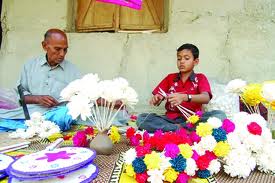 লোকশিল্প
দেশি জিনিস দিয়ে দেশের মানুষের হাতে  তৈরি শিল্পসম্মত দ্রব্য
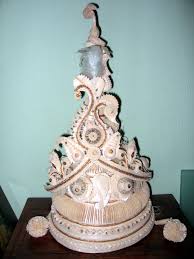 টোপর
হিন্দু সম্প্রদায়ের বরের মুকুট
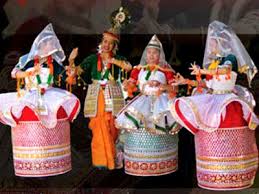 মণিপুর-সম্পর্কিত, মণিপুরে 
তৈরি।
মণিপুরী
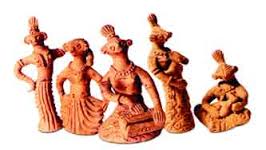 প্রতীকধর্মী
সংকেত
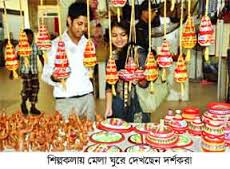 বিক্রি করা যায় এমন জিনিস
পণ্য
ঢাকাই মসলিন
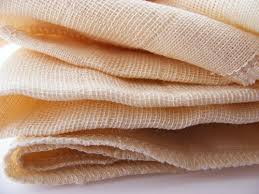 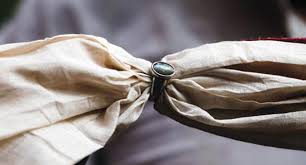 মসলিন কাপড় অত্যন্ত সূক্ষ্ম সূতায় বোনা হতো
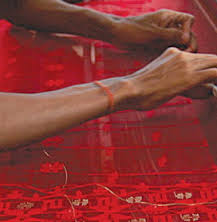 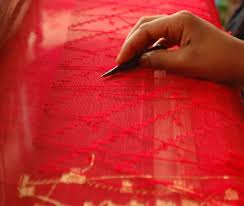 জামদানি শাড়ি
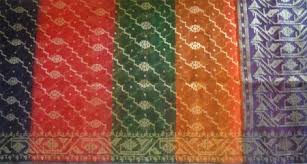 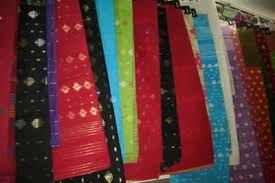 নকশী কাঁথা
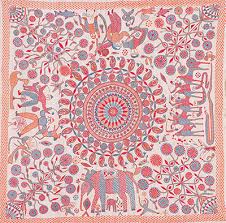 গ্রামীণ মানুষের
 জীবনের
 কথা থাকে
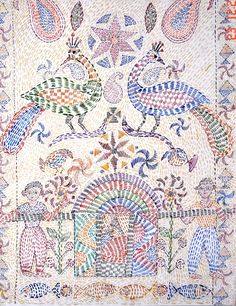 বাঁশের জিনিস
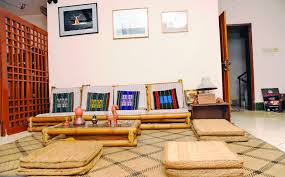 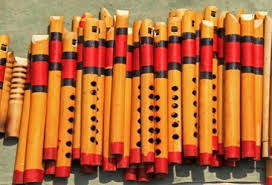 বাঁশি
আসবাবপত্র
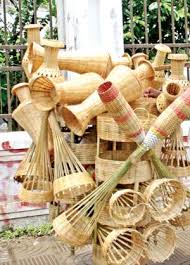 মাদুর ও শীতল পাটি
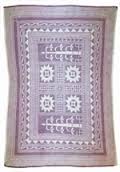 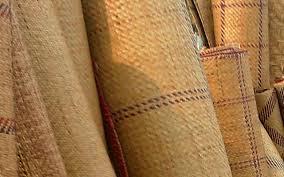 খুলনার মাদুর
সিলেটের শীতল পাটি
কাঁসা ও পিতলের বাসনপত্র
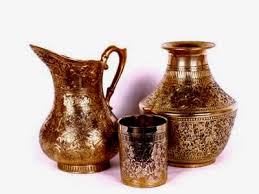 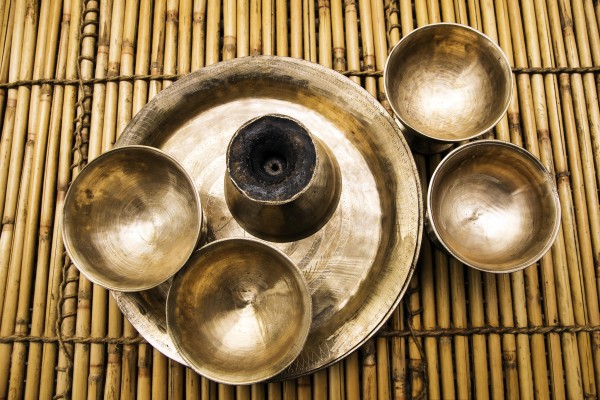 খাদি কাপড়
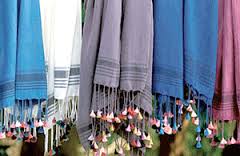 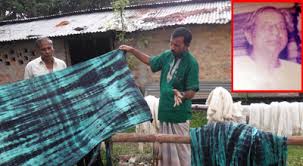 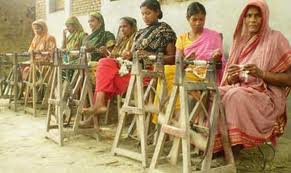 সম্পূর্ণ হাতে তৈরি
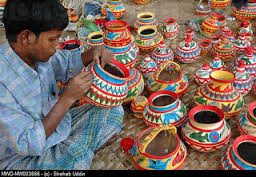 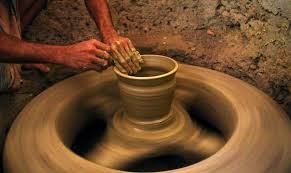 পোড়ামাটির জিনিস
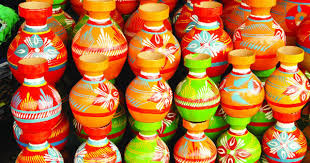 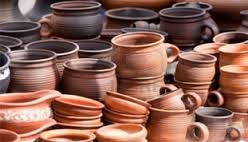 কাঠের খাট ও দরজা
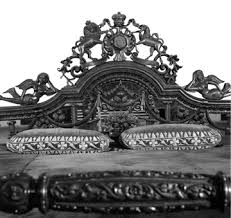 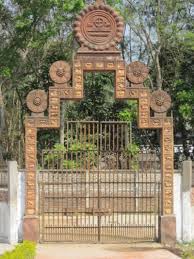 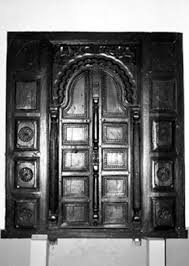 কাপড়ের পুতুল
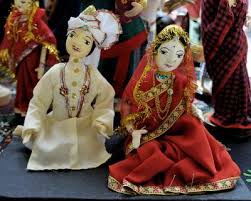 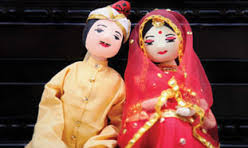 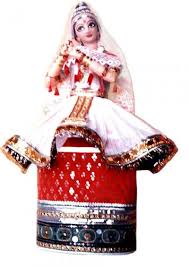 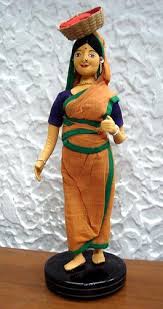 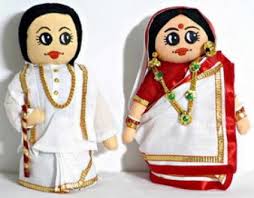 দলীয় কাজ
তোমাদের দেখা কোন লোকশিল্প মেলার বিবরণ দাও ।
মূল্যায়ন
১.কবির জন্ম সাল কত ?
২.প্রতীকধর্মী বলতে কী বুঝায়?
৩.কোন অঞ্চলের শীতলপাটি সকলের কাছে পরিচত?
বাড়ির কাজ
লোকশিল্প সংরক্ষণ ও সম্প্রসারণের দায়িত্ব আমাদের সকলের – এ বিষয়ে তোমার মতামত লেখ ।
ধন্যবাদ
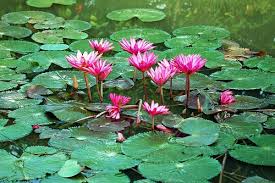